Introduction to the Workshop:
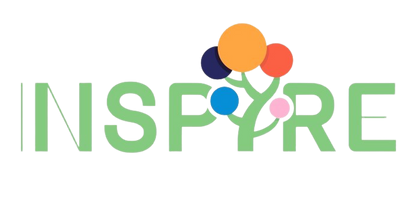 The learner is expected to have the motivational capacity to activate others
Inspire Students Entrepreneurial Thinking  to Drive Discovery, Creativity and Innovation
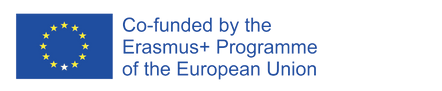 The European Commission's support for the production of this publication does not constitute an endorsement of the contents, which reflect the views only of the authors, and the Commission cannot be held responsible for any use which may be made of the information  contained therein.
The learner is expected to have the motivational capacity to activate others
The learner is expected to have the motivational capacity to activate others.

The learner should be able to:
•	recognize the role of motivation which drives a person to work in a certain way to achieve desired goals
•	explain the fundamental rules of interaction and social behaviour
•	describe different motivation techniques
•	apply motivation theories
•	analyze performance problems
Learning  Outcomes  to be  Covered
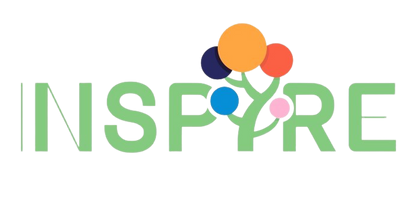 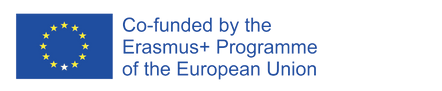 The European Commission's support for the production of this publication does not constitute an endorsement of the contents, which reflect the views only of the authors, and the Commission cannot be held responsible for any use which may be made of the information contained therein.
The learner is expected to have the motivational capacity to activate others
This Workshop includes 3 activities. 
The first activity introduces the essence of motivation and the main motivational theories to the VAT students. 
The second activity presents some motivation techniques. And the third activity focuses on approaches to analyzing performance problems. Finally, there is a short online quiz that allows the self-assessment of the trainees.
Short  Introduction
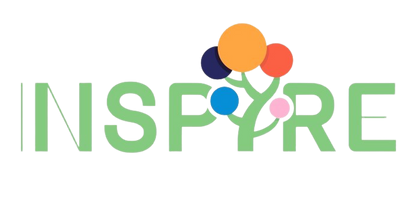 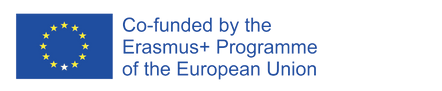 The European Commission's support for the production of this publication does not constitute an endorsement of the contents, which reflect the views only of the authors, and the Commission cannot be held responsible for any use which may be made of the information contained therein.
The learner is expected to have the motivational capacity to activate others
Activity 1: Motivation and theories of motivation
Motivation is why a person acts or behaves in a particular way. It drives our willingness and desire to do something.

In the world of management, motivation has a more specific meaning. It's all about the factors that encourage individuals to be continually committed and interested in their jobs.

Different individuals are motivated by different things.
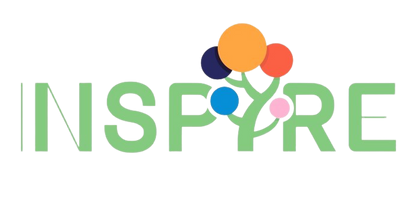 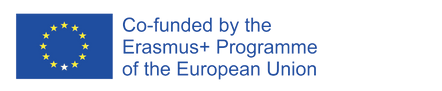 The European Commission's support for the production of this publication does not constitute an endorsement of the contents, which reflect the views only of the authors, and the Commission cannot be held responsible for any use which may be made of the information contained therein.
The learner is expected to have the motivational capacity to activate others
Intrinsic vs. Extrinsic motivation
Intrinsic motivation comes from within: the enjoyment of a task, the satisfaction of a job well done, and the desire to achieve are all sources of intrinsic motivation. 

Extrinsic motivation comes about because of external factors such as a bonus or another form of reward. Avoiding punishment or a bad outcome can also be a source of extrinsic motivation; fear, it is said, can be a great motivator.
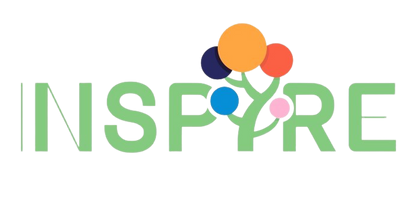 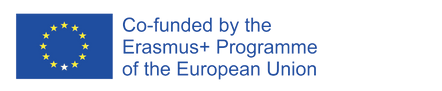 The European Commission's support for the production of this publication does not constitute an endorsement of the contents, which reflect the views only of the authors, and the Commission cannot be held responsible for any use which may be made of the information contained therein.
The learner is expected to have the motivational capacity to activate others
Need theories of motivation
Need theories of motivation use personal characteristics or attributes to explain motivation.

In this group we include:
Murray’s theory of human personality
Maslow’s hierarchy of needs theory
Herzberg’s motivator-hygiene theory
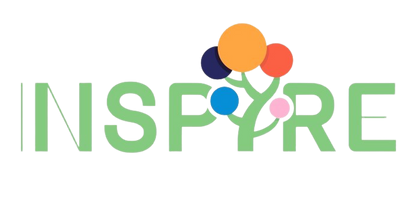 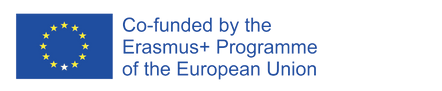 The European Commission's support for the production of this publication does not constitute an endorsement of the contents, which reflect the views only of the authors, and the Commission cannot be held responsible for any use which may be made of the information contained therein.
The learner is expected to have the motivational capacity to activate others
Murray’s theory of human personality
This theory views people as adaptive when facing a dynamic and changing environment. Human behaviour is goal-directed and purposeful. Factors internal to the person (needs) and in the person's external environment govern behaviour. 
People learn from their interactions with their external environment and from previous experiences. They also hold preconceptions about what the future will be like.
The theory puts needs into two classes – physical and psychological. Physical needs are concerned with the satisfaction of the basic physical processes of the human body, such as the needs for food, air, and water. Psychological needs focus on emotional and
mental satisfaction
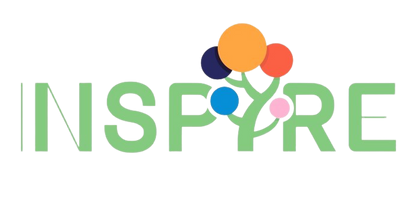 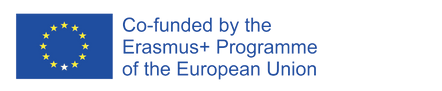 The European Commission's support for the production of this publication does not constitute an endorsement of the contents, which reflect the views only of the authors, and the Commission cannot be held responsible for any use which may be made of the information contained therein.
The learner is expected to have the motivational capacity to activate others
Some needs in Murray’s theory
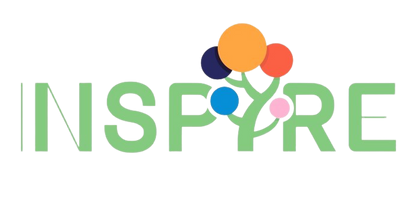 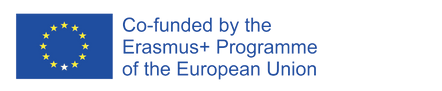 The European Commission's support for the production of this publication does not constitute an endorsement of the contents, which reflect the views only of the authors, and the Commission cannot be held responsible for any use which may be made of the information contained therein.
The learner is expected to have the motivational capacity to activate others
Maslow’s hierarchy of needs theory
Maslow felt that needs could be put into five groups of basic human needs that all healthy adults try to satisfy. According Maslow those needs are so basic that they motivate the behaviour of people in many different cultures.
Needs formed a need hierarchy.
According to the theory, people must satisfy the needs at the bottom of the hierarchy before higher-level needs emerge as important or prepotent. 
An unsatisfied need is a potential motivator of behaviour. 
After a person satisfies a need at one level, the need at the next level in the hierarchy becomes the focus of behaviour.
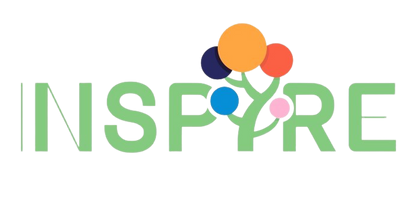 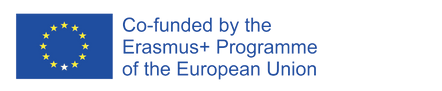 The European Commission's support for the production of this publication does not constitute an endorsement of the contents, which reflect the views only of the authors, and the Commission cannot be held responsible for any use which may be made of the information contained therein.
The learner is expected to have the motivational capacity to activate others
Maslow’s hierarchy of needs
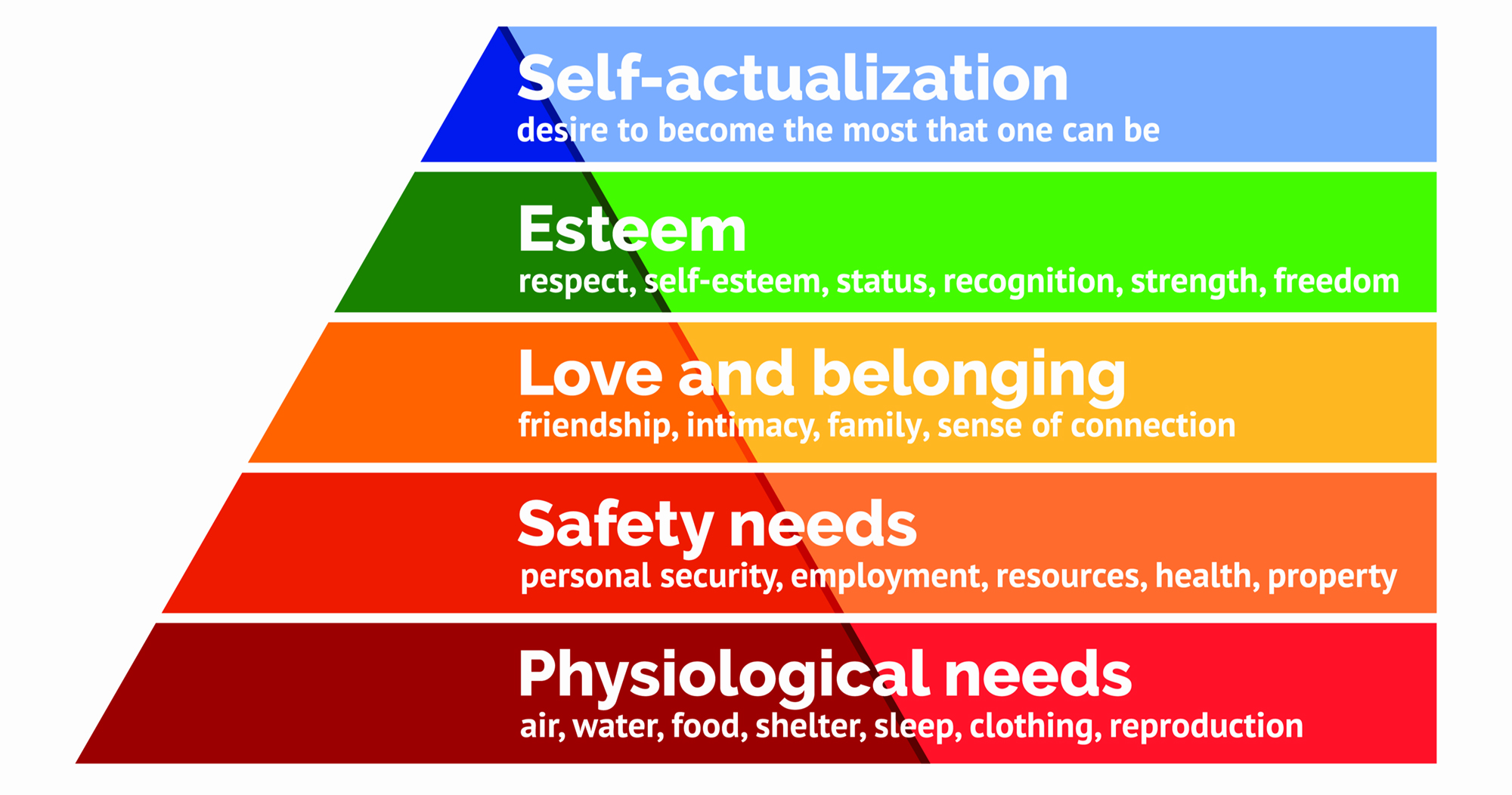 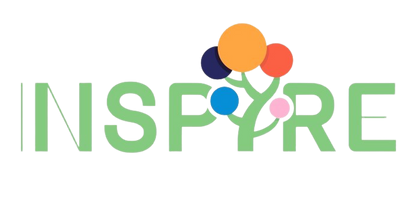 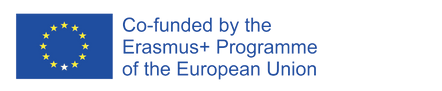 The European Commission's support for the production of this publication does not constitute an endorsement of the contents, which reflect the views only of the authors, and the Commission cannot be held responsible for any use which may be made of the information contained therein.
The learner is expected to have the motivational capacity to activate others
Herzberg’s motivator-hygiene theory
The Herzberg's motivation-hygiene theory argues that job satisfaction and dissatisfaction exist on two different continua, each with its own set of factors. This runs contrary to the traditional view of job satisfaction, which posits that job satisfaction and dissatisfaction are interdependent.
Generally, these factors encouraging job satisfaction relate to self-growth and self-actualization.
To Herzberg, motivators ensured job satisfaction while a lack of hygiene factors spawned job satisfaction.
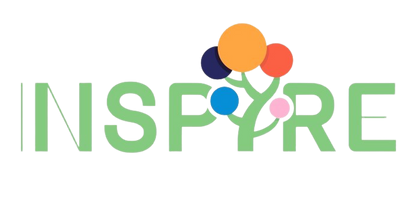 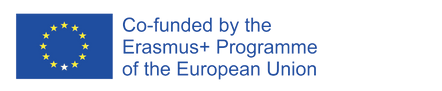 The European Commission's support for the production of this publication does not constitute an endorsement of the contents, which reflect the views only of the authors, and the Commission cannot be held responsible for any use which may be made of the information contained therein.
The learner is expected to have the motivational capacity to activate others
Herzberg’s motivator-hygiene theory
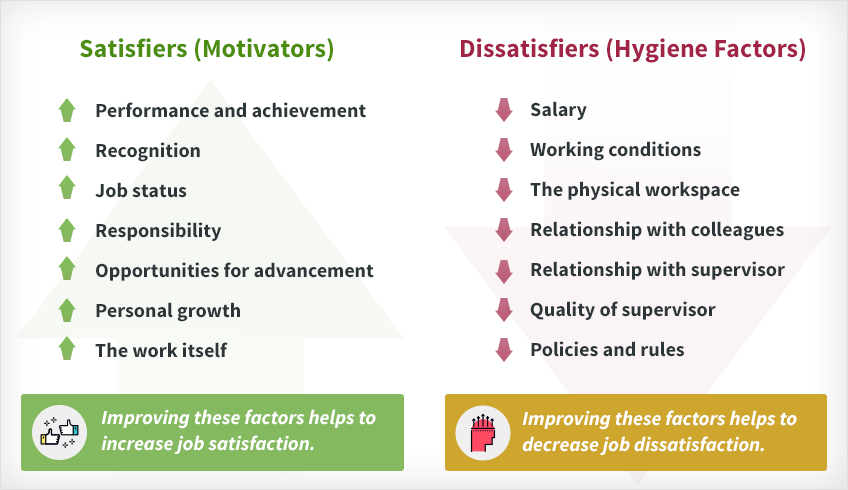 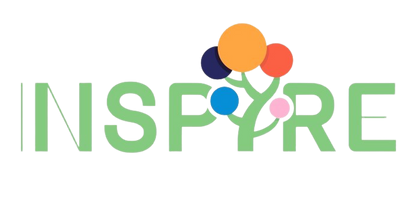 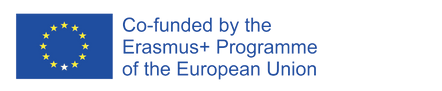 The European Commission's support for the production of this publication does not constitute an endorsement of the contents, which reflect the views only of the authors, and the Commission cannot be held responsible for any use which may be made of the information contained therein.
The learner is expected to have the motivational capacity to activate others
Cognitive theories of motivation
Cognitive theories of motivation seek to explain our behaviours as a product of the careful study and active processing and interpretation of information received.

In this group we include:
expectancy theory
equity theory
goalsetting theory
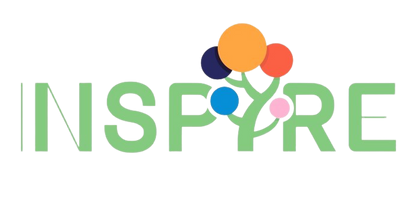 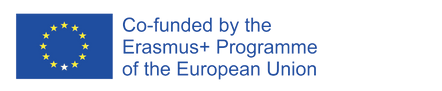 The European Commission's support for the production of this publication does not constitute an endorsement of the contents, which reflect the views only of the authors, and the Commission cannot be held responsible for any use which may be made of the information contained therein.
The learner is expected to have the motivational capacity to activate others
Expectancy theory
Expectancy theory makes certain assumptions about what people do when deciding how to behave. The following four assumptions underlie expectancy theory:
Forces in the environment and the individual interact to affect behaviour.
People choose among different courses of action.
People make those choices based on preferences for the outcomes of those actions.
The choices among alternatives are rational and based on a person’s perceptions of the value of the results of various actions. An individual moves toward outcomes valued positively and avoids outcomes valued negatively.
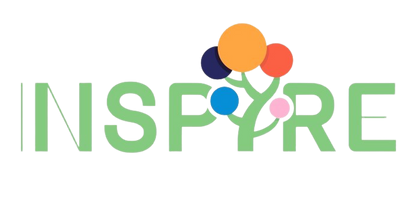 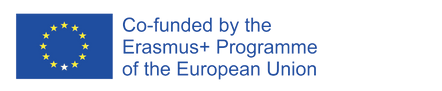 The European Commission's support for the production of this publication does not constitute an endorsement of the contents, which reflect the views only of the authors, and the Commission cannot be held responsible for any use which may be made of the information contained therein.
The learner is expected to have the motivational capacity to activate others
Expectancy theory
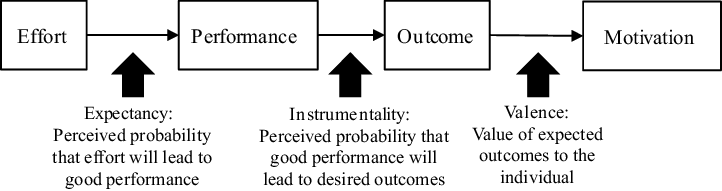 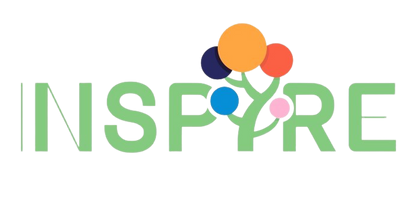 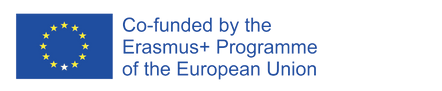 The European Commission's support for the production of this publication does not constitute an endorsement of the contents, which reflect the views only of the authors, and the Commission cannot be held responsible for any use which may be made of the information contained therein.
The learner is expected to have the motivational capacity to activate others
Equity theory
Equity theory tries to explain the behavioural dynamics of human exchange relationships. Any social relationship in which one person gives something to get something in return is an exchange relationship. Because one party is giving to the exchange, and another party is receiving, either party can perceive the exchange as inequitable or unfair.

Equity theory says people try to balance their ratios of inputs to outcomes from an exchange relationship.

Equity theory showed us that a manager must be careful when using extrinsic outcomes for job performance. If a person feels inequitably treated in comparison to someone else, the individual might decrease performance or leave the organization.
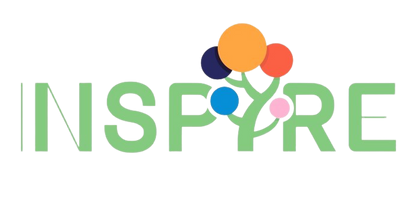 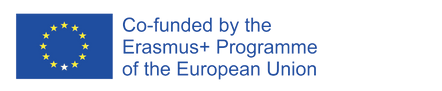 The European Commission's support for the production of this publication does not constitute an endorsement of the contents, which reflect the views only of the authors, and the Commission cannot be held responsible for any use which may be made of the information contained therein.
The learner is expected to have the motivational capacity to activate others
Equity theory
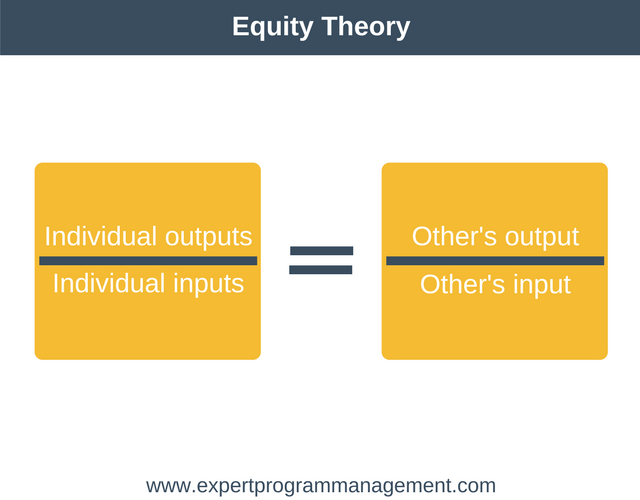 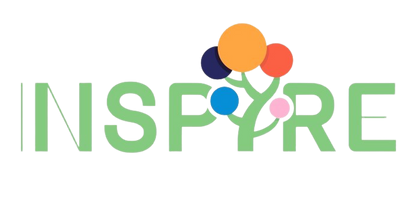 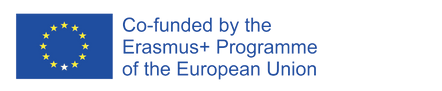 The European Commission's support for the production of this publication does not constitute an endorsement of the contents, which reflect the views only of the authors, and the Commission cannot be held responsible for any use which may be made of the information contained therein.
The learner is expected to have the motivational capacity to activate others
Goalsetting theory
The theory states that goal setting is essentially linked to task performance.
Goals indicate and give direction to an employee about what needs to be done and how much efforts are required to be put in.
Goals that are specific, challenging, reachable, and accepted by a person lead
to higher performance than goals that are fuzzy, unchallenging, not reachable,
or not accepted.
Goal specificity includes what needs to be done, how much needs to be done, and the performance period. High performance is partly the result of clear expectations about what to do and when.
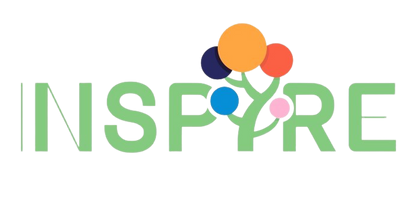 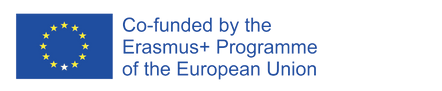 The European Commission's support for the production of this publication does not constitute an endorsement of the contents, which reflect the views only of the authors, and the Commission cannot be held responsible for any use which may be made of the information contained therein.
The learner is expected to have the motivational capacity to activate others
Behavioural theory of motivation
The theory assumes that people engage in behaviour that has positive outcomes and avoid behaviour that fails to produce positive outcomes.

Managers try to shape behaviour by applying or withdrawing consequences of the behaviour. Those consequences are either positive or negative for the target person. Managers use four approaches to affect the nature and direction of behaviour: positive reinforcement, punishment, extinction, and negative reinforcement.
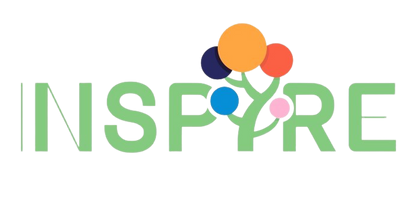 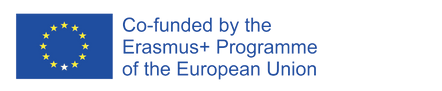 The European Commission's support for the production of this publication does not constitute an endorsement of the contents, which reflect the views only of the authors, and the Commission cannot be held responsible for any use which may be made of the information contained therein.
The learner is expected to have the motivational capacity to activate others
Applying and Withdrawing Positive and Negative Events
Positive events
Negative events
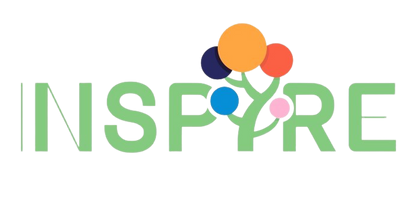 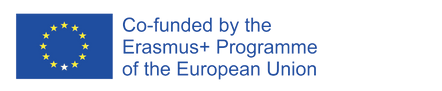 The European Commission's support for the production of this publication does not constitute an endorsement of the contents, which reflect the views only of the authors, and the Commission cannot be held responsible for any use which may be made of the information contained therein.
The learner is expected to have the motivational capacity to activate others
Exercise 1
Use a worksheet (Attachment C10_5_02) to write down your answers to the following questions:

What the similarities and differences are between Maslow’s hierarchy of needs theory and Herzberg’s motivator-hygiene theory?
What the similarities and differences are between goal-setting theory and behavioural theory?
What insights do you gain from each theory?
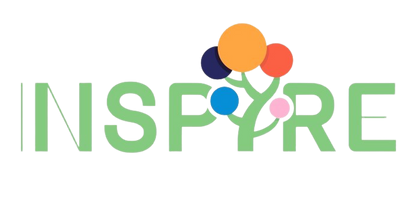 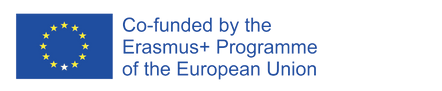 The European Commission's support for the production of this publication does not constitute an endorsement of the contents, which reflect the views only of the authors, and the Commission cannot be held responsible for any use which may be made of the information contained therein.
The learner is expected to have the motivational capacity to activate others
Activity 2: Motivational techniques
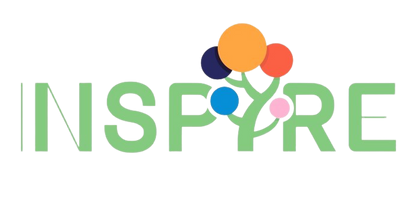 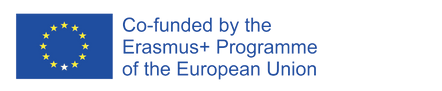 The European Commission's support for the production of this publication does not constitute an endorsement of the contents, which reflect the views only of the authors, and the Commission cannot be held responsible for any use which may be made of the information contained therein.
The learner is expected to have the motivational capacity to activate others
Activity 3: Identifying motivation problems
Poor job performance may be caused by a number of factors, including:
the employee does not understand the expectations for performance
the employee does not have the skills to meet the expectations
the employee does not have the time or resources to do the job properly
the employee is capable of meeting the expectations but is not motivated to do so
the expectations for performance are so high that nobody could meet them
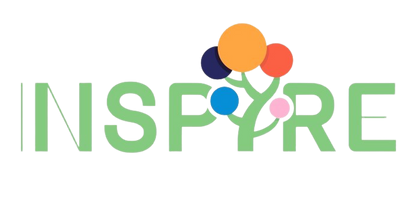 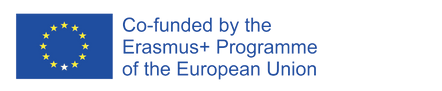 The European Commission's support for the production of this publication does not constitute an endorsement of the contents, which reflect the views only of the authors, and the Commission cannot be held responsible for any use which may be made of the information contained therein.
The learner is expected to have the motivational capacity to activate others
Performance Analysis Quadrant
When the performance of an individual or team is being questioned, often the first solution tried is training. 

But is this right?

One tool which can help us identify the appropriate solution is known as the Performance Analysis Quadrant. It is based on the answers to two basic questions:
Does the employee have adequate job knowledge?
Does the employee have the appropriate attitude to perform the job?
For each of these questions give a score of 1-10. where 1 is low. 10 is high.
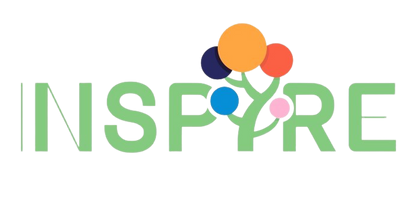 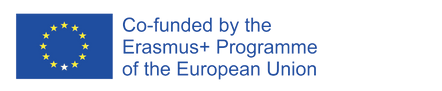 The European Commission's support for the production of this publication does not constitute an endorsement of the contents, which reflect the views only of the authors, and the Commission cannot be held responsible for any use which may be made of the information contained therein.
The learner is expected to have the motivational capacity to activate others
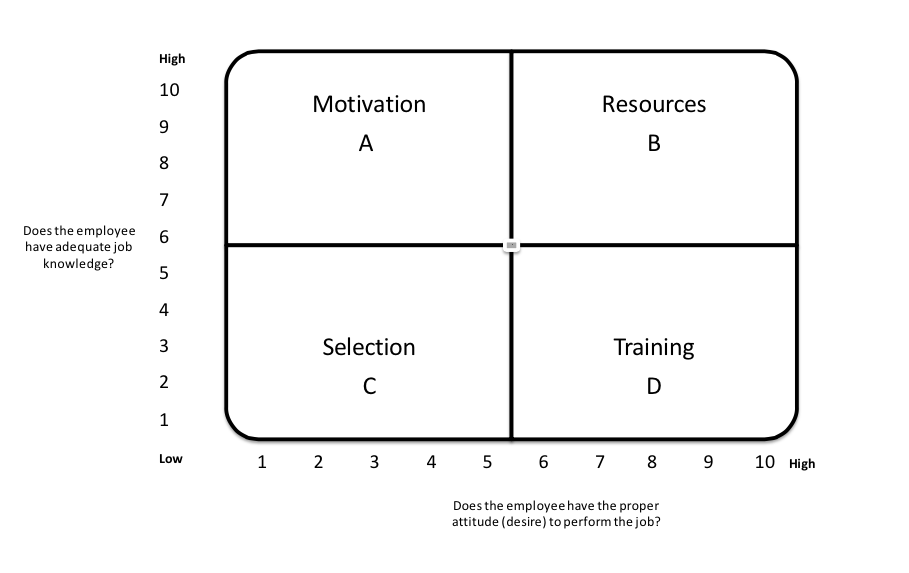 Performance Analysis Quadrant
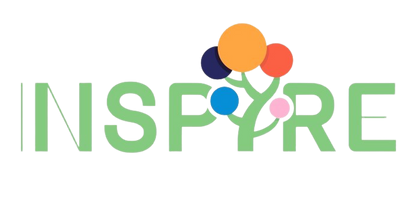 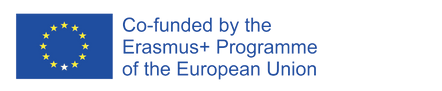 The European Commission's support for the production of this publication does not constitute an endorsement of the contents, which reflect the views only of the authors, and the Commission cannot be held responsible for any use which may be made of the information contained therein.
The learner is expected to have the motivational capacity to activate others
Performance Analysis Quadrant
Quadrant A: If the employee has sufficient job knowledge but has an improper attitude, this may be classed as motivational problem. The consequences (rewards) of the person's behaviour will have to be adjusted.
 Quadrant B: If the employee has both job knowledge and a favourable attitude, but performance is unsatisfactory, then the problem may be out of control of the employee. i.e. lacking resources, bad process, time pressures. An environmental analysis is called for.
 Quadrant C: If the employee lacks both job knowledge and a favourable attitude, that person may be improperly placed in the position. This may imply a problem with employee selection and suggest that transfer or discharge should be considered.
 Quadrant D: If the employee desires to perform, but lacks the requisite job knowledge or skills, then additional training may be the answer.
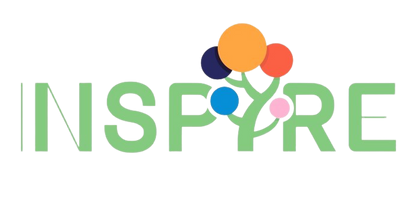 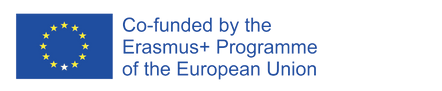 The European Commission's support for the production of this publication does not constitute an endorsement of the contents, which reflect the views only of the authors, and the Commission cannot be held responsible for any use which may be made of the information contained therein.
The learner is expected to have the motivational capacity to activate others
Exercise 2
Direct the learners to draw a mental image of an employee they know who is not performing adequately. With their knowledge of the facts available, ask them to select an intersection point in the Performance Analysis Quadrant that best portrays their answers to the two questions on the vertical and horizontal axes dealing with knowledge and attitude. 


Use a worksheet (Attachment C10_5_03)  to write down your answers.
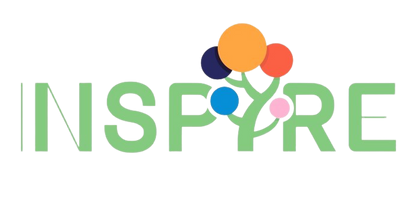 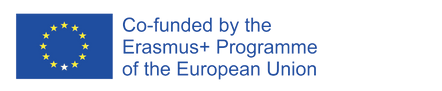 The European Commission's support for the production of this publication does not constitute an endorsement of the contents, which reflect the views only of the authors, and the Commission cannot be held responsible for any use which may be made of the information contained therein.
Thank You!
Do you have any questions before we go?
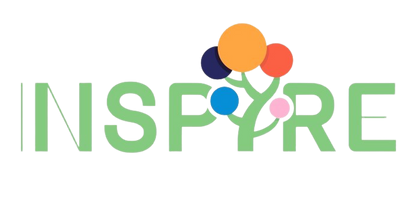 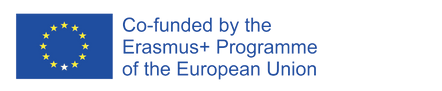 The European Commission's support for the production of this publication does not constitute an endorsement of the contents, which reflect the views only of the authors, and the Commission cannot be held responsible for any use which may be made of the information  contained therein.